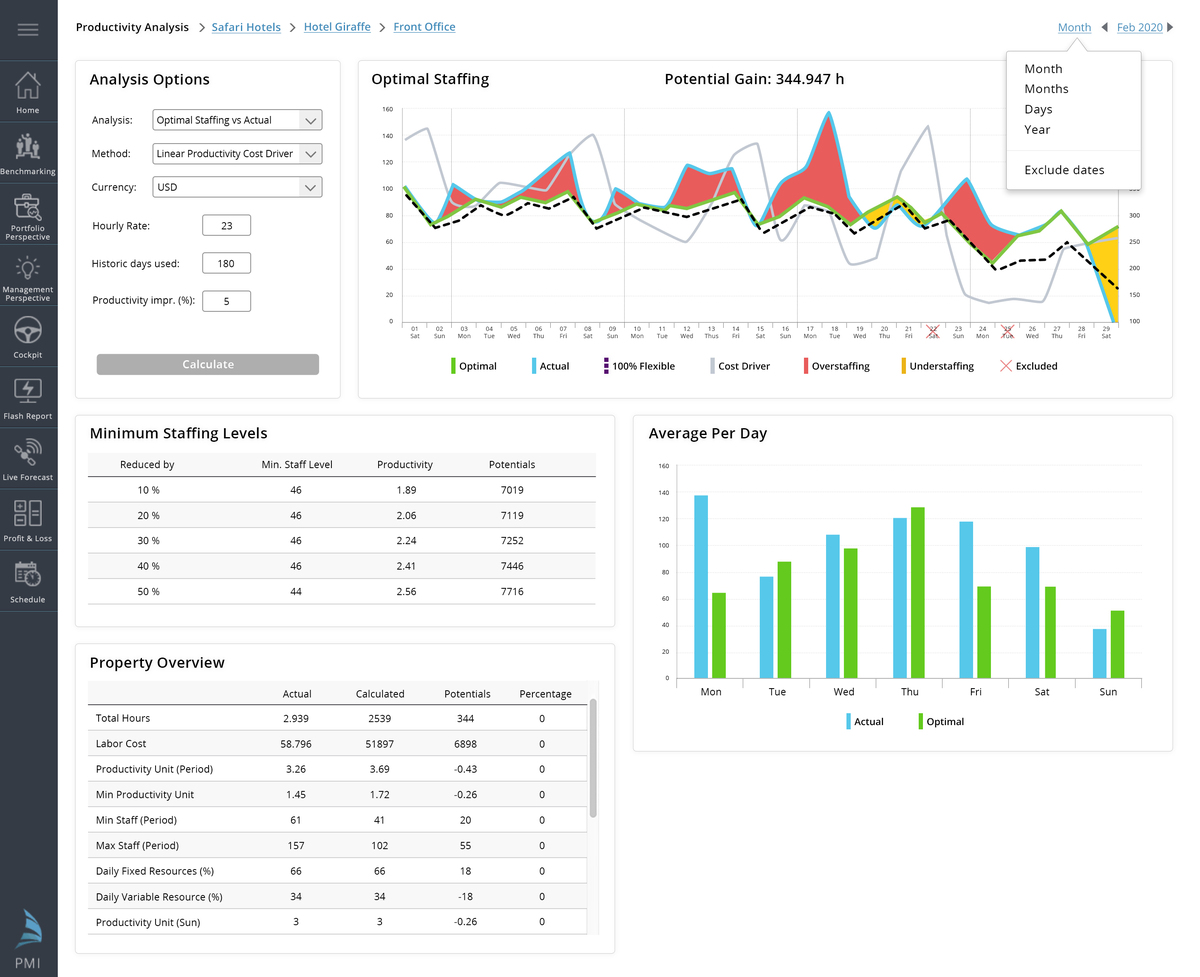 1
2
2a
3a
4b
3b
2b
3c
3d
3e
3f
3g
4a
2c
5
5a
6
7